08-3
These materials are by the Kongki Ka Project and are made available to you under the terms of the Creative Commons Attribution ShareAlike license 4.0.
You have permission to share and redistribute these materials in any format and to make reasonable revisions and adaptations of this translation, provided that:
You include the above licence and source information.
If you redistribute these materials or create derivatives, you must distribute your contributions under the same license as the original.
 
The Holy Bible, Berean Standard Bible, BSB is produced in cooperation with Bible Hub, Discovery Bible, OpenBible.com, and the Berean Bible Translation Committee. This text of God's Word has been dedicated to the public domain.
 
Hindi text is from Free Bibles India. This translation is made available under the terms of a Creative Commons Attribution-ShareAlike 4.0 International License.
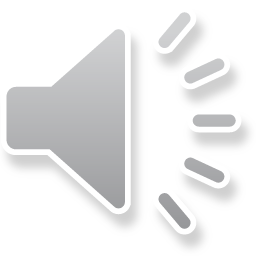 [Speaker Notes: checked]
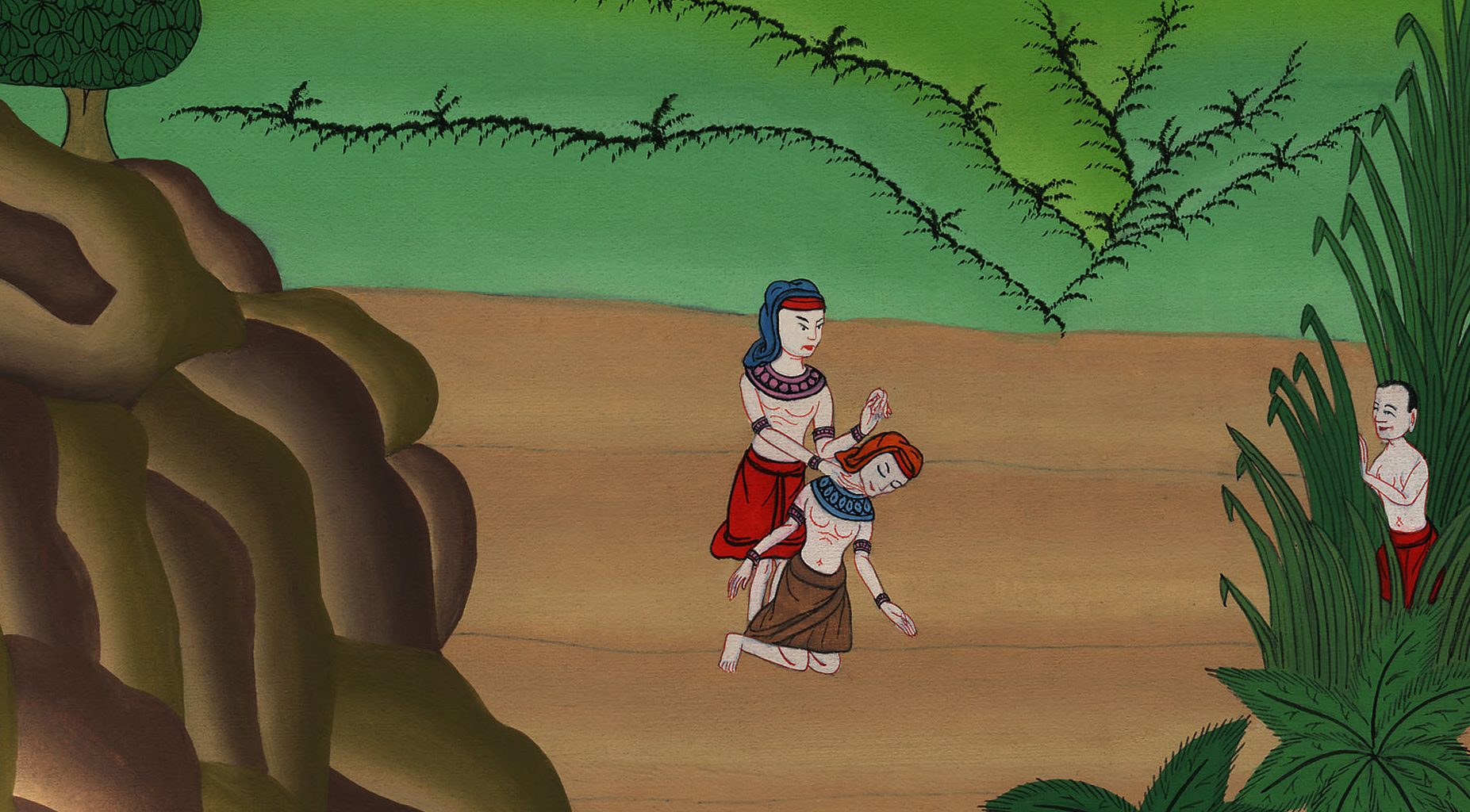 मूसा ने एक मिस्री को मार डाला - निर्गमन 2:11-15
This work is licensed under a Creative Commons Attribution-ShareAlike 4.0 International License
मूसा ने एक मिस्री को मार डाला - निर्गमन 2:11-15
Moses kills an Egyptian – Exodus 2:11-15
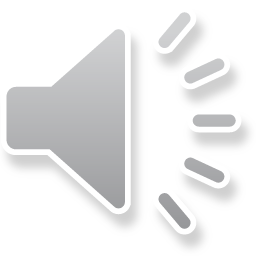 [Speaker Notes: First draft]
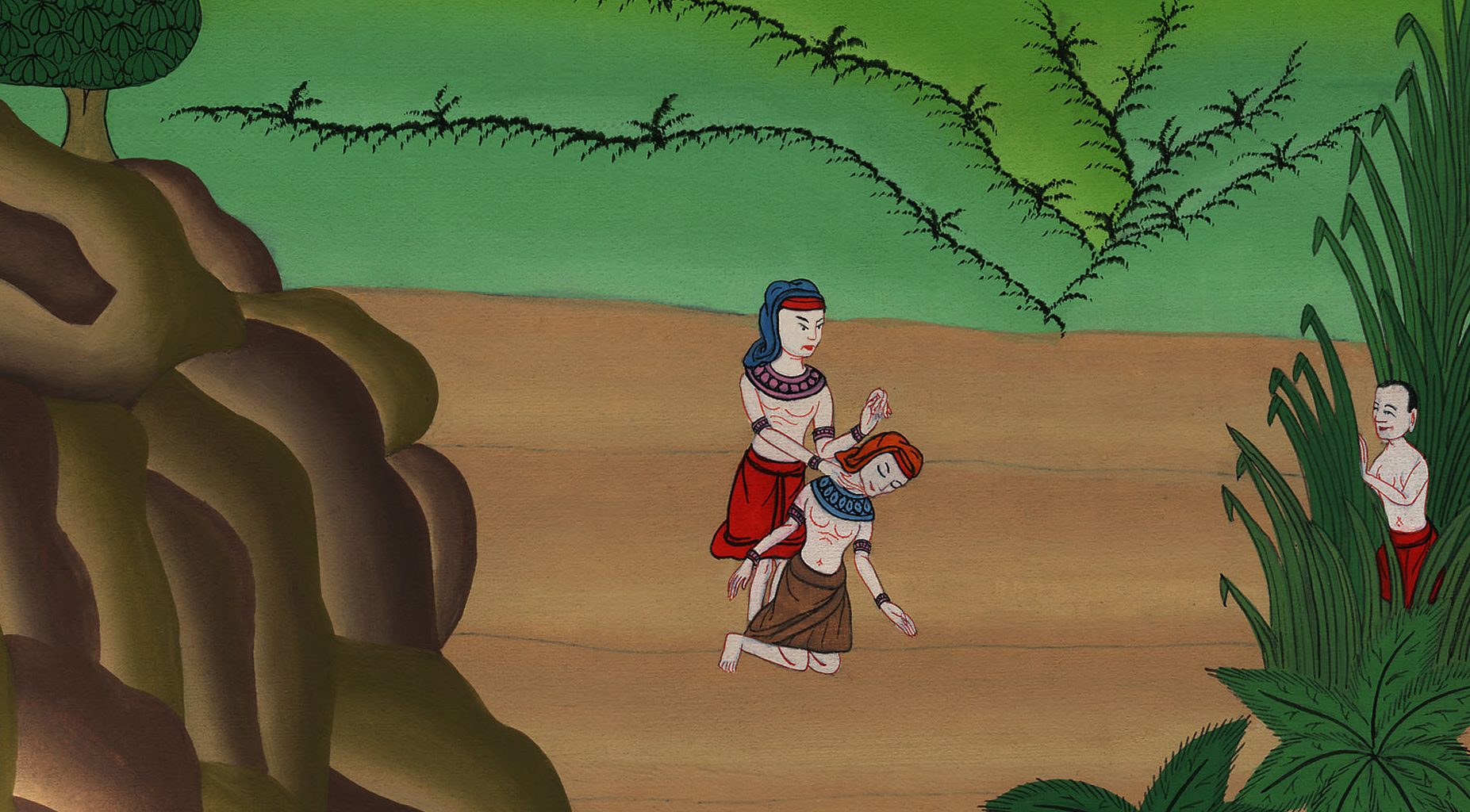 मूसा ने एक मिस्री को मार डाला - निर्गमन 2:11-15
11उन दिनों में ऐसा हुआ कि जब मूसा जवान हुआ, और बाहर अपने भाई-बन्धुओं के पास जाकर उनके दुःखों पर दृष्टि करने लगा; तब उसने देखा कि कोई मिस्री जन मेरे एक इब्री भाई को मार रहा है।
11One day, after Moses had grown up, he went out to his own people  and observed their hard labor. He saw an Egyptian beating a Hebrew, one of his own people.
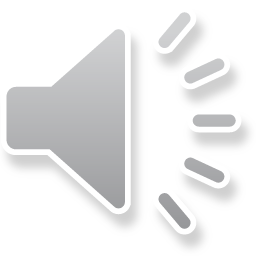 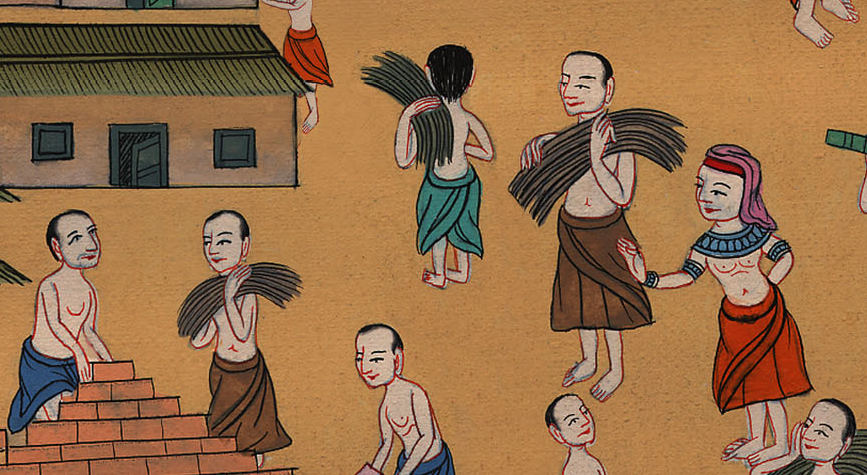 निर्गमन 2:11
12जब उसने इधर-उधर देखा कि कोई नहीं है, तब उस मिस्री को मार डाला और रेत में छिपा दिया।
12After looking this way and that and seeing no one, he struck down the Egyptian and hid his body in the sand.
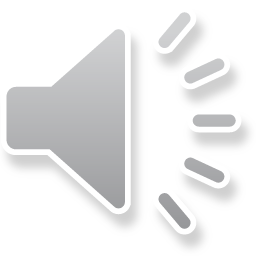 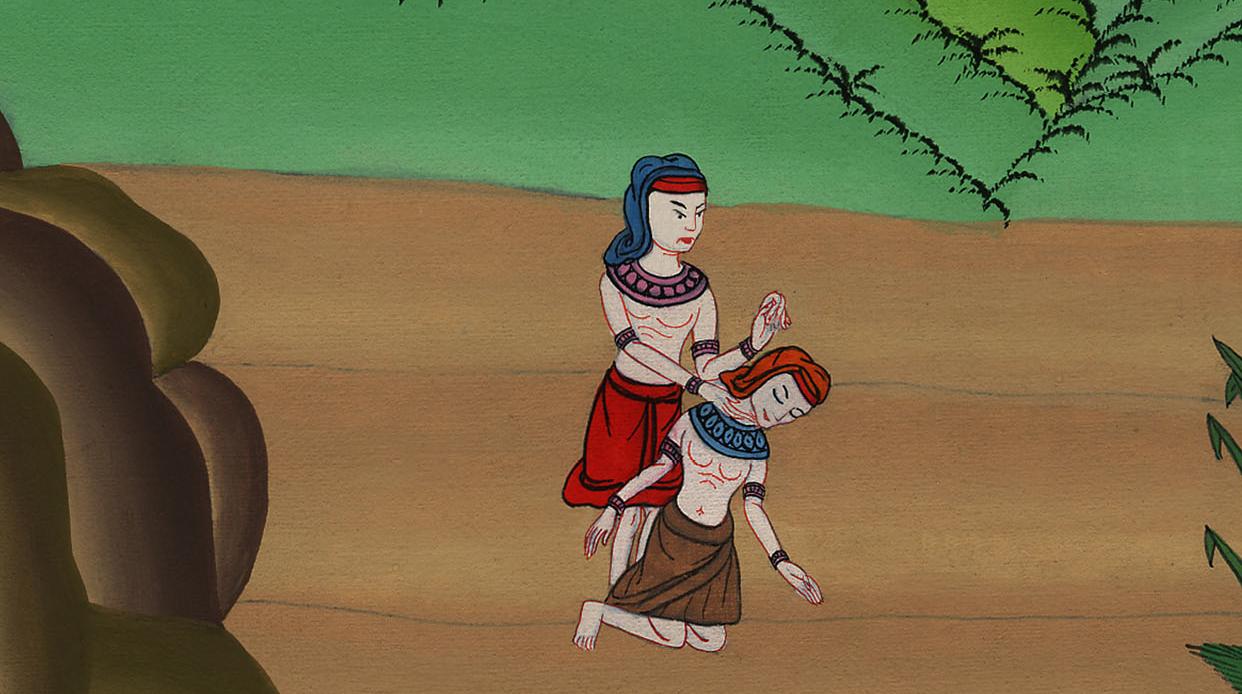 निर्गमन 2:12
13फिर दूसरे दिन बाहर जाकर उसने देखा कि दो इब्री पुरुष आपस में मारपीट कर रहे हैं; उसने अपराधी से कहा, “तू अपने भाई को क्यों मारता है?”
13The next day Moses went out and saw two Hebrews fighting. He asked the one in the wrong, “Why are you attacking your companion?”
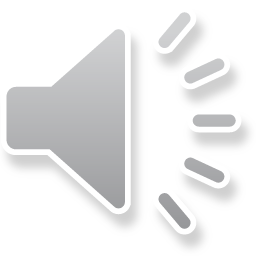 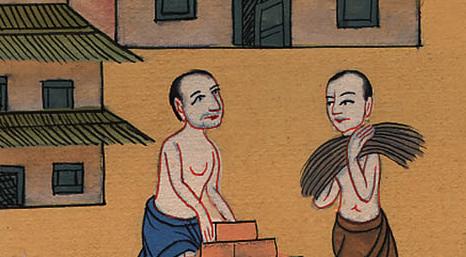 निर्गमन 2:13
14उसने कहा, “किसने तुझे हम लोगों पर हाकिम और न्यायी ठहराया? जिस भाँति तूने मिस्री को घात किया क्या उसी भाँति तू मुझे भी घात करना चाहता है?” तब मूसा यह सोचकर डर गया, “निश्चय वह बात खुल गई है।”
14But the man replied, “Who made you ruler and judge over us? Are you planning to kill me as you killed the Egyptian?”
Then Moses was afraid and thought, “This thing I have done has surely become known.”
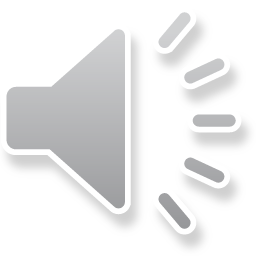 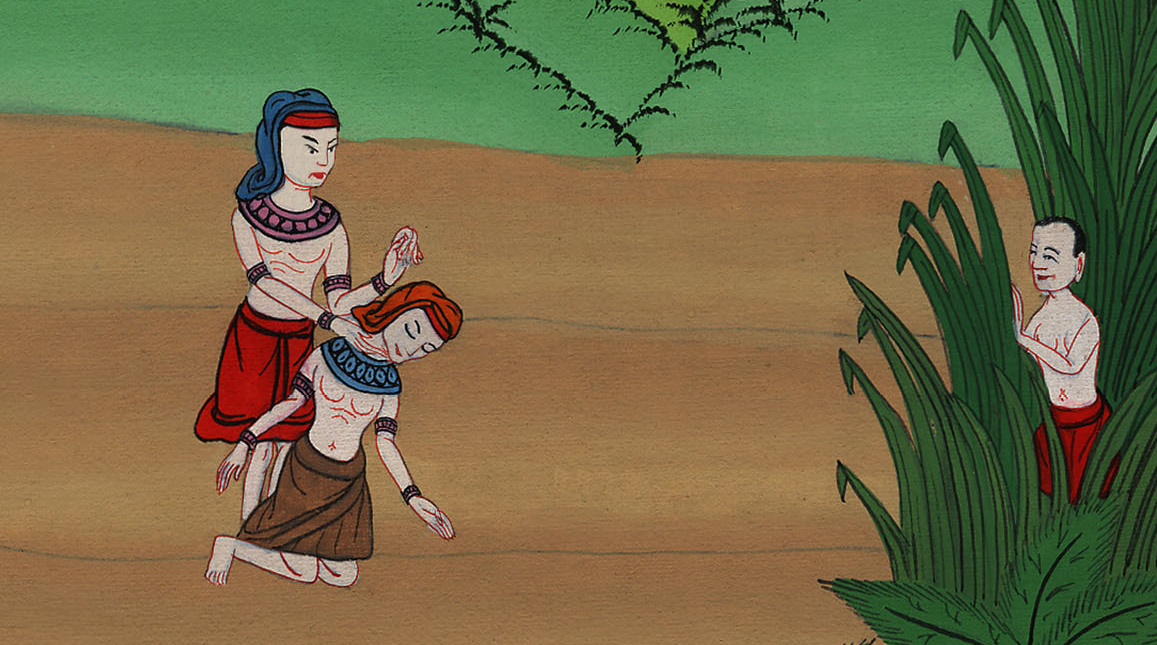 निर्गमन 2:14
15जब फ़िरौन ने यह बात सुनी तब मूसा को घात करने की योजना की। तब मूसा फ़िरौन के सामने से भागा, और मिद्यान देश में जाकर रहने लगा; और वह वहाँ एक कुएँ के पास बैठ गया।
15When Pharaoh heard about this matter, he sought to kill Moses. But Moses fled from Pharaoh and settled in the land of Midian, where he sat down beside a well.
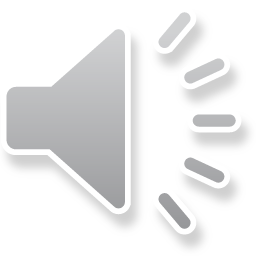 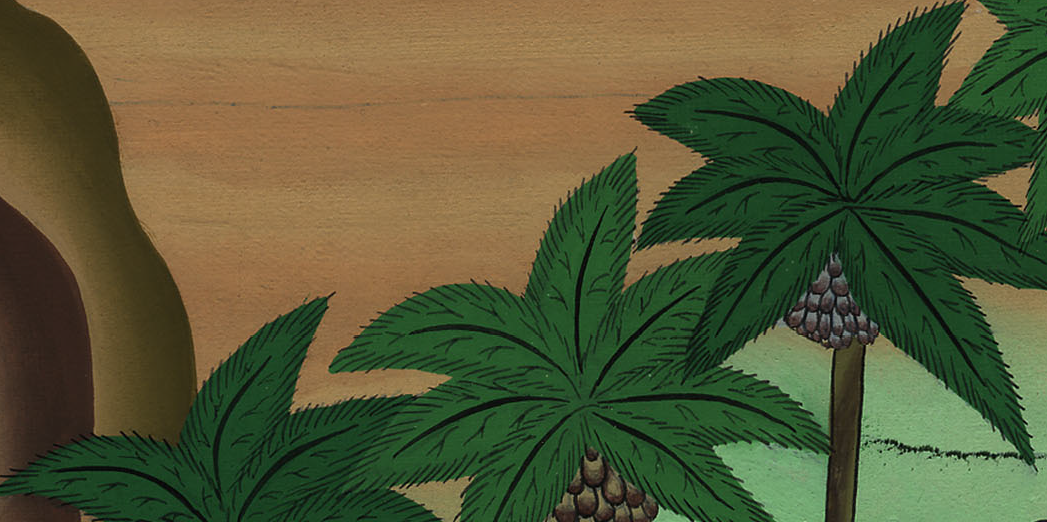 निर्गमन 2:15